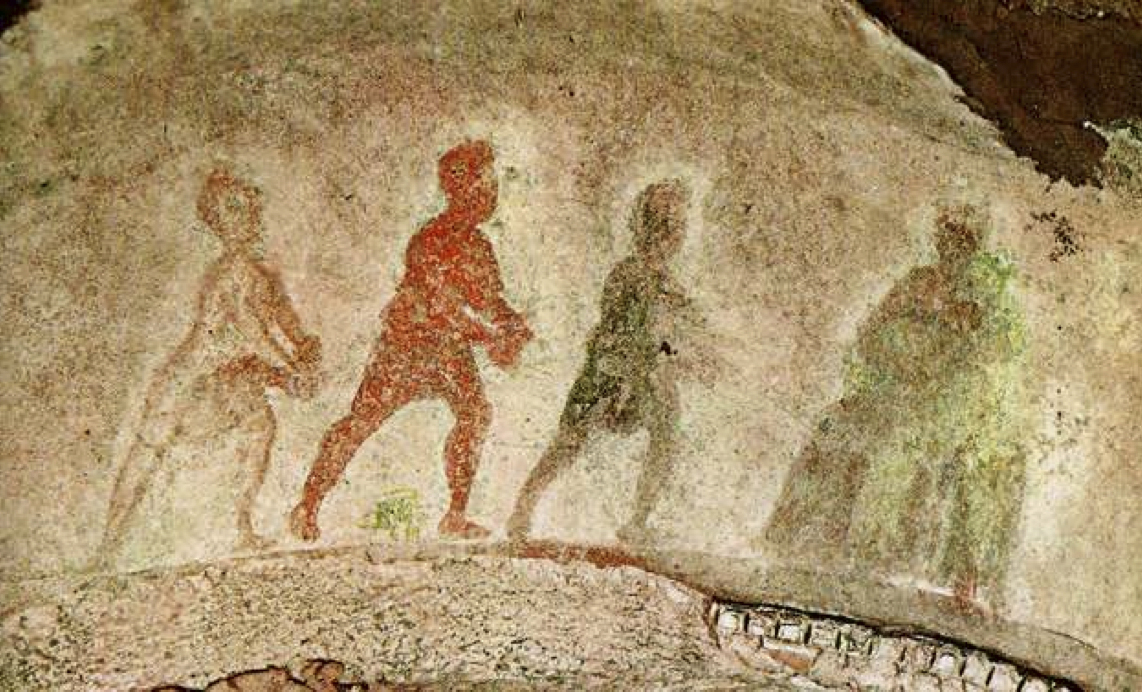 Arcosolio di Orfeo (IV sec.), catacombe dei Santi Marcellino e Pietro
Arcosolio di Orfeo (IV sec.), catacombe dei Santi Marcellino e Pietro
Arcosolio di Orfeo (IV sec.), catacombe dei Santi Marcellino e Pietro
Cubicolo della Velata (2.ametà IIIsec.) Catacombe di S. Priscilla
Il Buon Pastore, affresco Catacombe di San Callisto, Roma
Il Buon Pastore (secondametà del III sec.), volta del cubicolo della Velata, catacombe di S. Prisiclla
Refrigerium, part., IV sec., cubicolo dei due banchetti, catacombe dei Santi Marcellno e Pietro
Ciclo di Giona, part. IV se. Cubicolo delle stagioni, catacombe dei Santi Marcellino e Pietro